Unit 3
Lesson 3
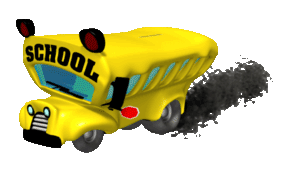 Grammar on the Go!       PowerEd Express
Make the sentence
corrections in red.

Write the vocabulary words 
in your personal dictionary.
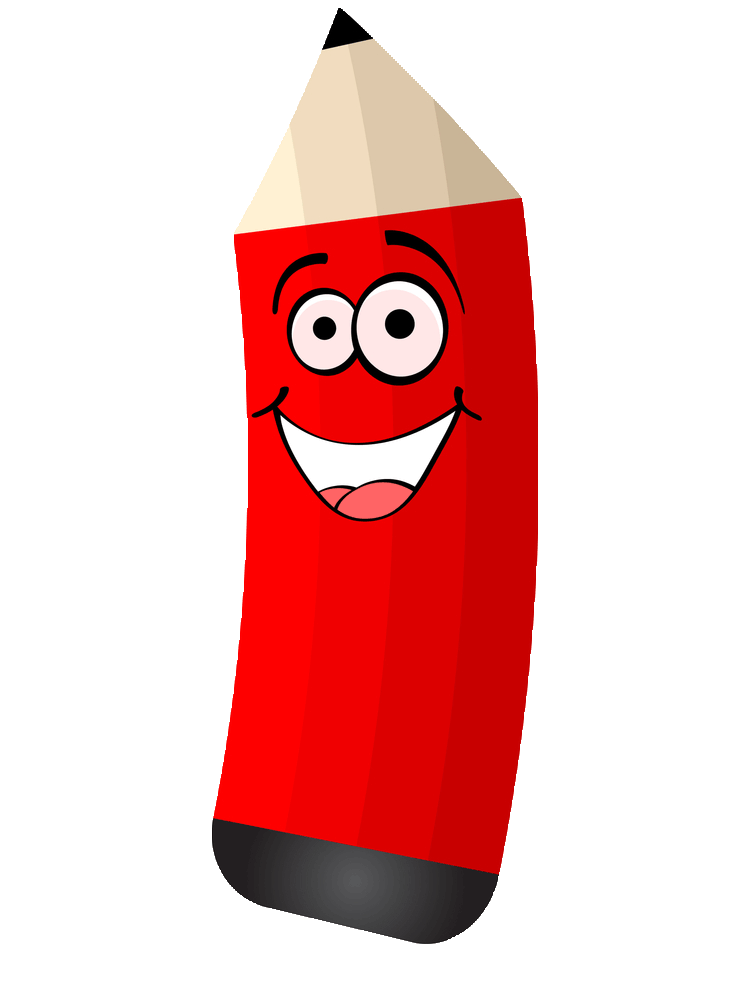 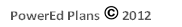 PowerEd Plans   2014
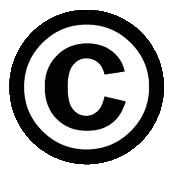 Unit 3-3
Sentence
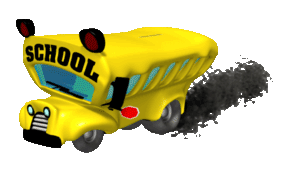 Grammar on the Go!        PowerEd Express
Though I didnt tell mom i really loathed spaghetti and had since it made me sick in fourth grade I know I would need to eat a significant snack to avoid hunger.


Sentence Identification – Compound, Complex, Simple, Compound/Complex

Type of Sentence(s) – Declarative, Imperative, Interrogative, Exclamatory
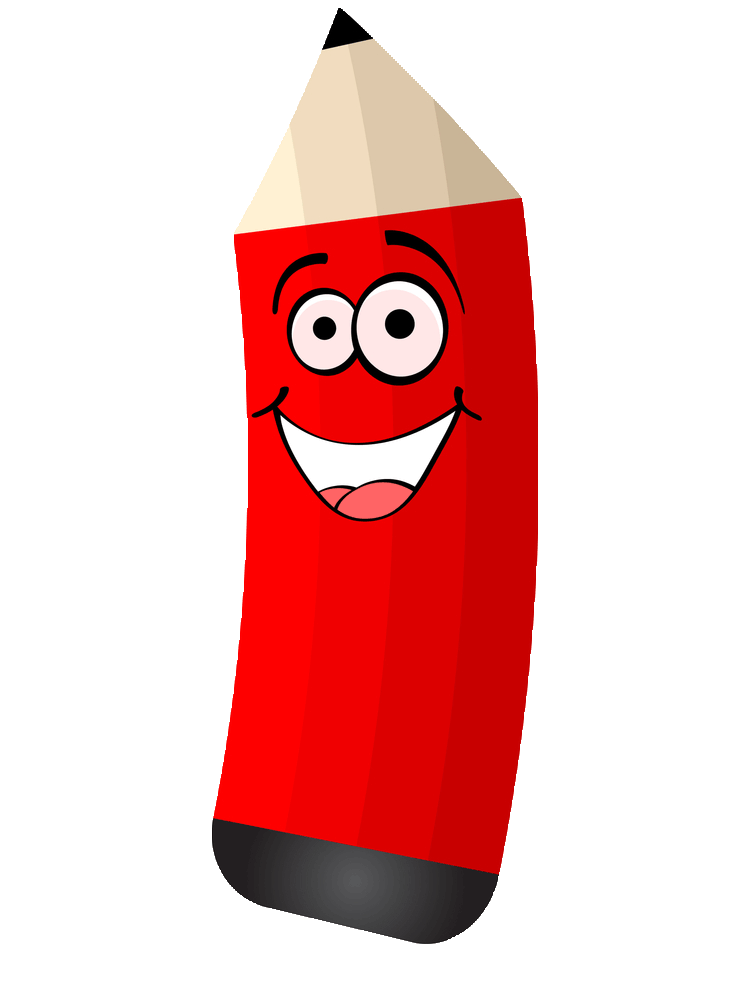 PowerEd Plans   2014
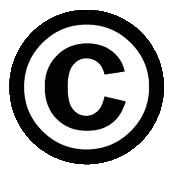 Unit 3-3
Corrections
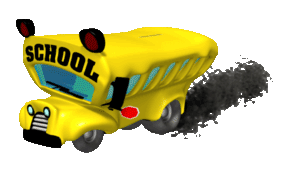 Grammar on the Go!         PowerEd Express
\

	 ¶ Though I didn’t tell Mom, I really loathed spaghetti - and had since it made me sick in fourth grade.  I knew I would need to eat a significant snack to avoid hunger.


   Complex      Simple              Declarative
Subordinate Clause
Capitalization
Apostrophe
New Paragraph
Non-restrictive Clause
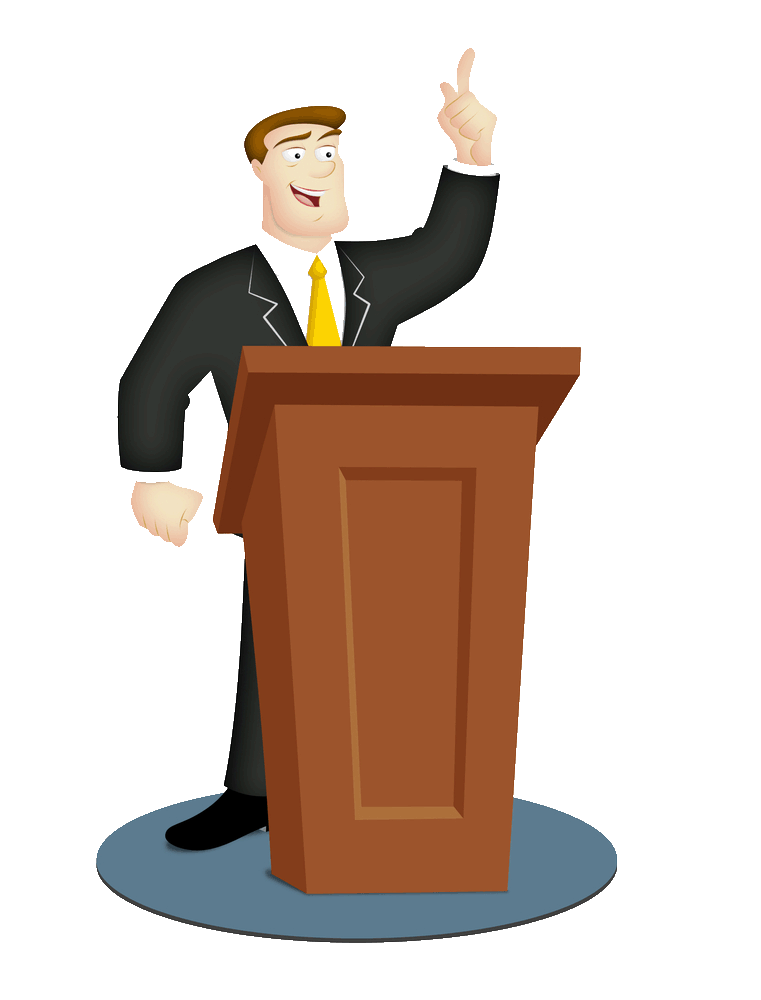 Verb Tense Agreement
Run-on Sentence
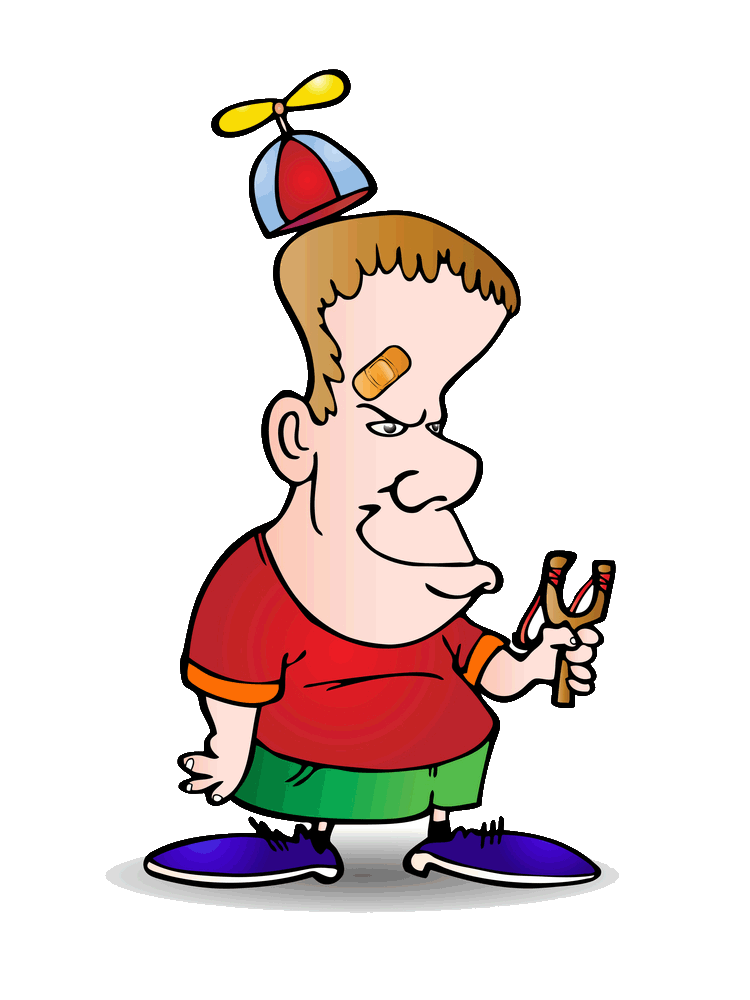 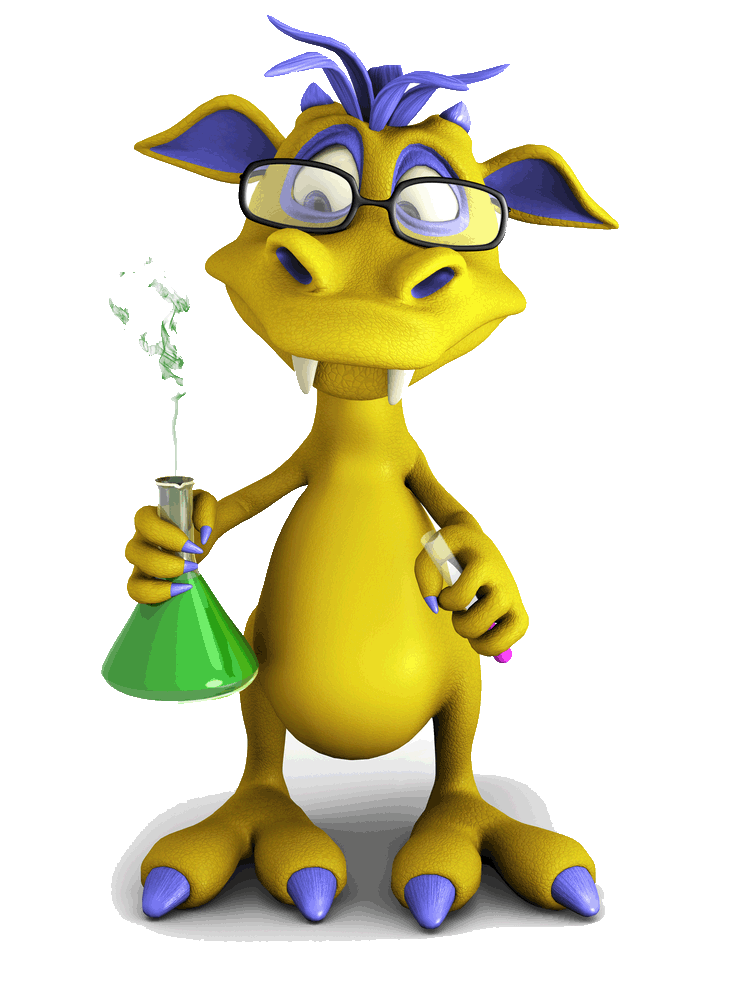 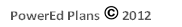 PowerEd Plans   2014
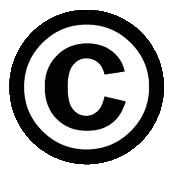 Unit 3-3 
Paragraph
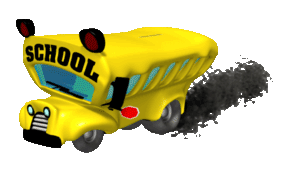 Grammar on the Go!        PowerEd Express
Paragraph           ¶
Begin a new paragraph when starting a new topic.. Indent the first line of the new paragraph.
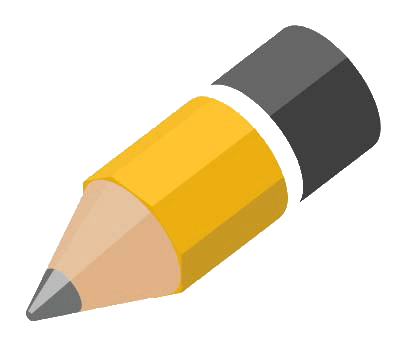 ¶Though I didn’t tell Mom, I really loathed spaghetti - and had since it made me sick in fourth grade.  I knew I would need to eat a significant snack to avoid hunger.
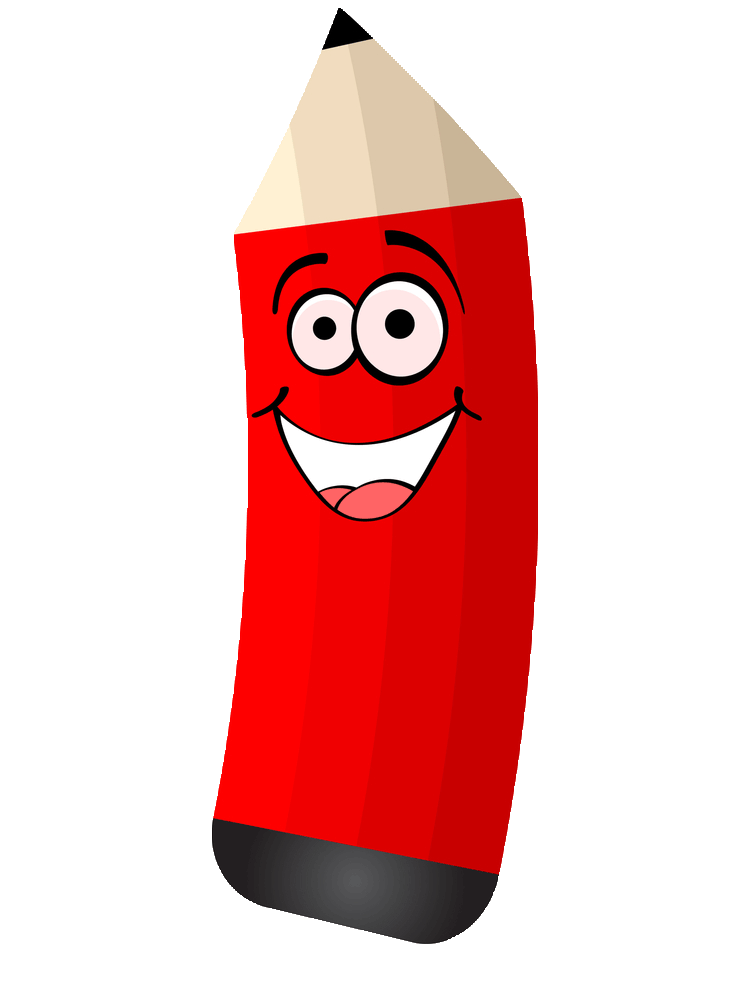 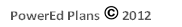 PowerEd Plans   2014
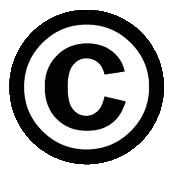 Unit 3-3
Apostrophe
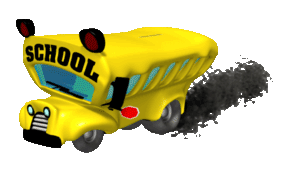 Grammar on the Go!        PowerEd Express
Apostrophes

Use the apostrophe with contractions. The apostrophe is always placed at the spot where the letter(s) has been removed.
cannot = can’t		It is = It’s

Use the apostrophe to show possession.

Caroline’s sweater	the students’ papers
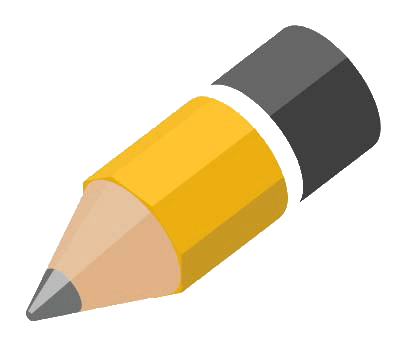 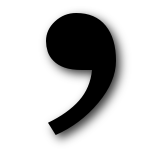 Though I didn’t tell Mom, I really loathed spaghetti - and had since it made me sick in fourth grade.  I knew I would need to eat a significant snack to avoid hunger.
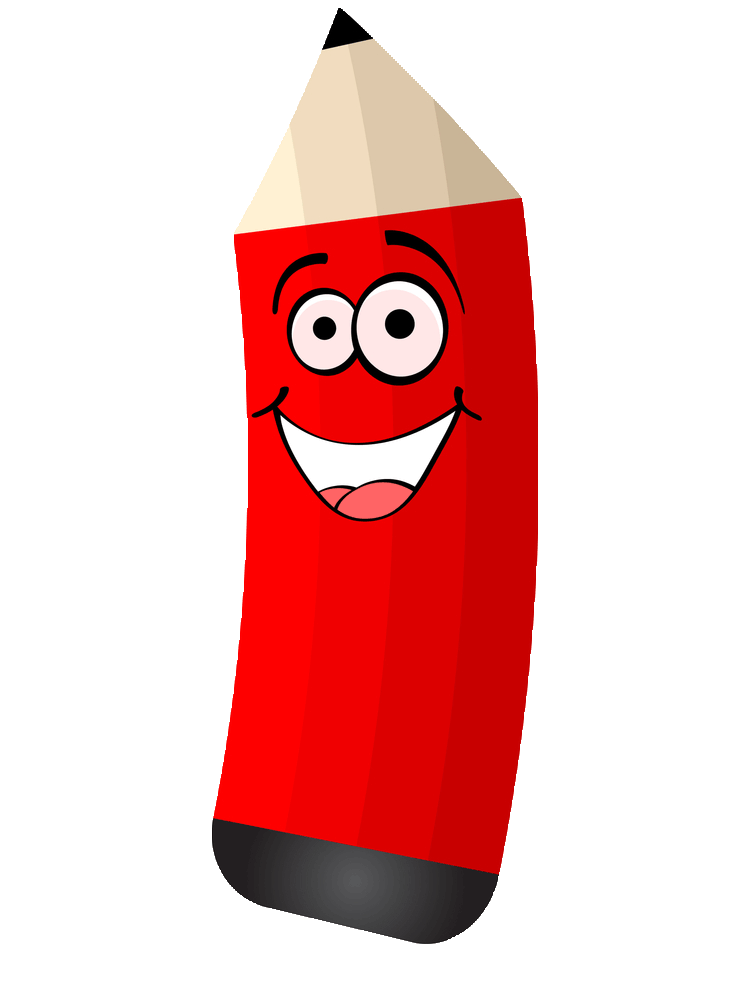 PowerEd Plans   2014
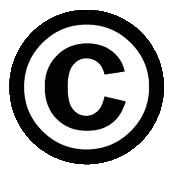 Unit 3-3 
Capitalization
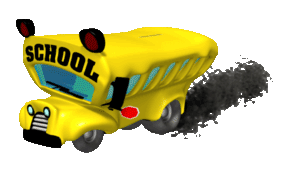 Grammar on the Go!        PowerEd Express
Capitalization  

Writing a word with its first letter as a capital letter (upper-case letter) and the remaining letters in lower case.

Capitalize a person’s title when it takes the place of a name.
Capitalize the word “I” when referring to oneself in the first person.
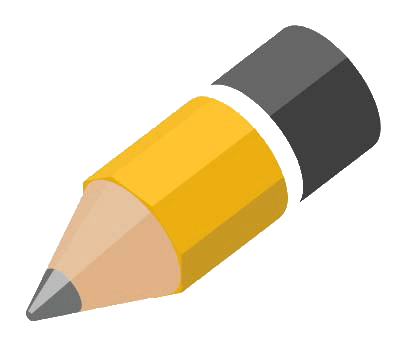 Though I didn’t tell Mom, I really loathed spaghetti - and had since it made me sick in fourth grade.  I knew I would need to eat a significant snack to avoid hunger.
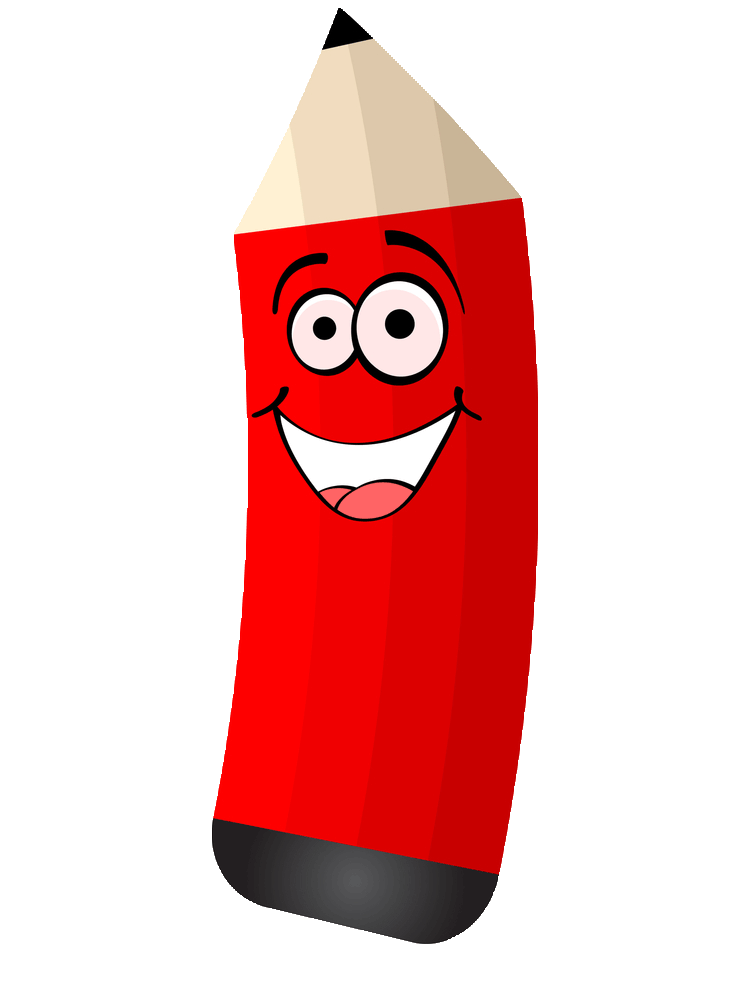 PowerEd Plans   2014
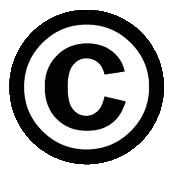 Unit 3-1
Subordinate Clause
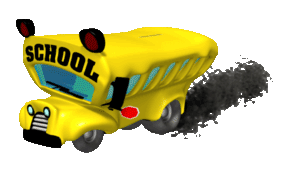 Grammar on the Go!        PowerEd Express
Subordinate Clause 
 
A subordinate clause begins with a subordinating conjunction and is followed by a subject and a verb.
        
        If it is used at the beginning of the sentence, it must be followed by a comma.
        A subordinate clause is a dependent clause and does not make sense by itself.
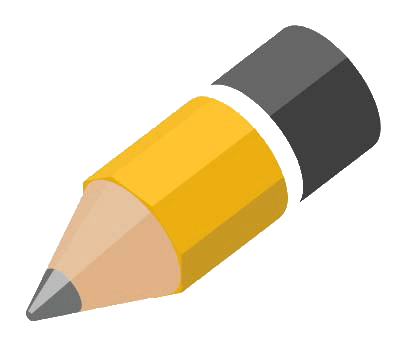 Though I didn’t tell Mom, I really loathed spaghetti - and had since it made me sick in fourth grade.  I knew I would need to eat a significant snack to avoid hunger.
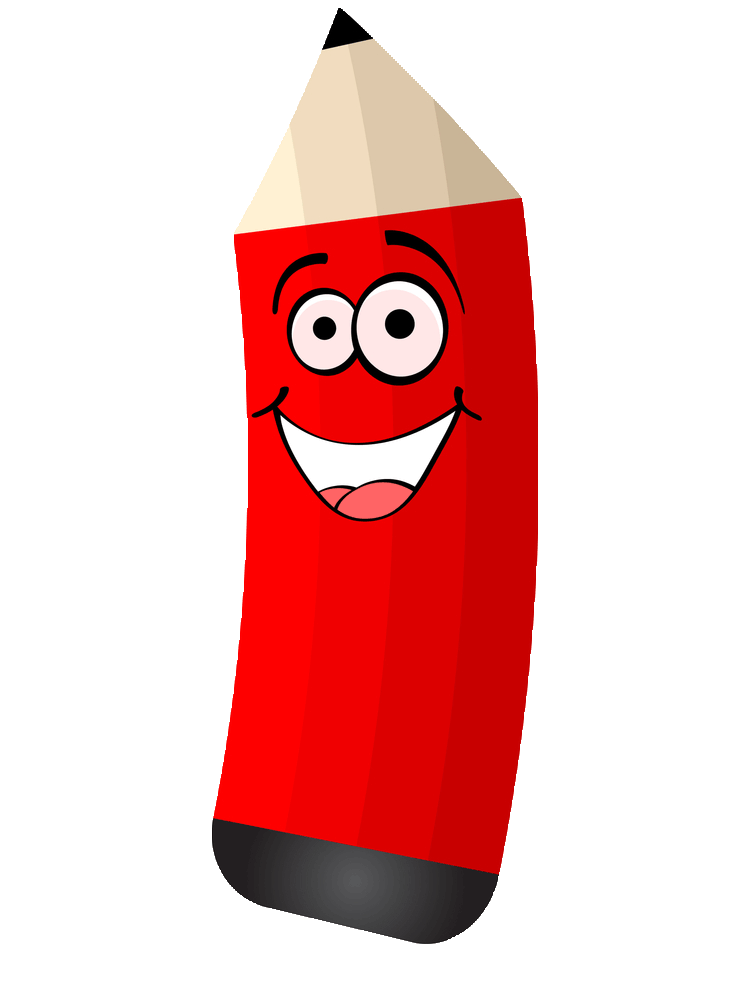 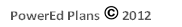 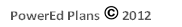 PowerEd Plans   2014
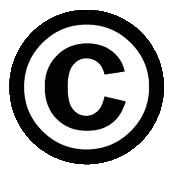 Unit 3-3
Non-restrictive clause
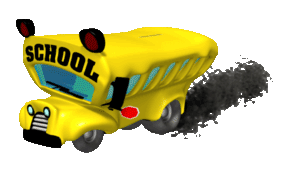 Grammar on the Go!        PowerEd Express
Non-restrictive Clause
A relative clause that describes or supplements but is not essential in establishing the identity of the antecedent and is usually set off by commas or dashes in English. Also called descriptive clause.
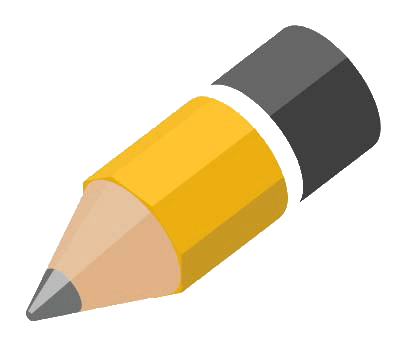 Though I didn’t tell Mom, I really loathed spaghetti - and had since it made me sick in fourth grade.  I knew I would need to eat a significant snack to avoid hunger.
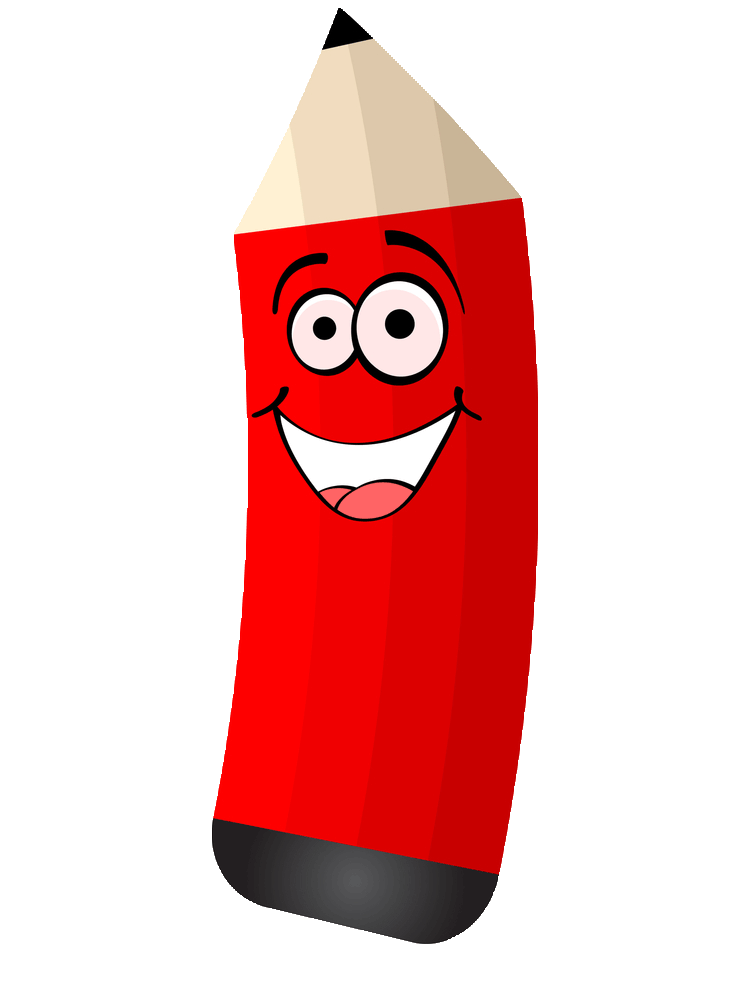 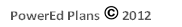 PowerEd Plans   2014
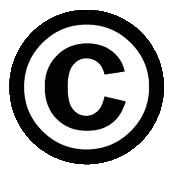 Unit 3-3
Run-on Sentence
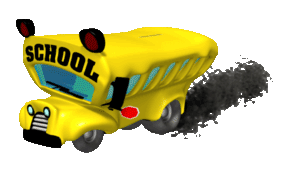 Grammar on the Go!        PowerEd Express
Run-on Sentence

A run-on sentence is a sentence in which two or more independent clauses with more than one complete idea are joined without appropriate punctuation or a conjunction.
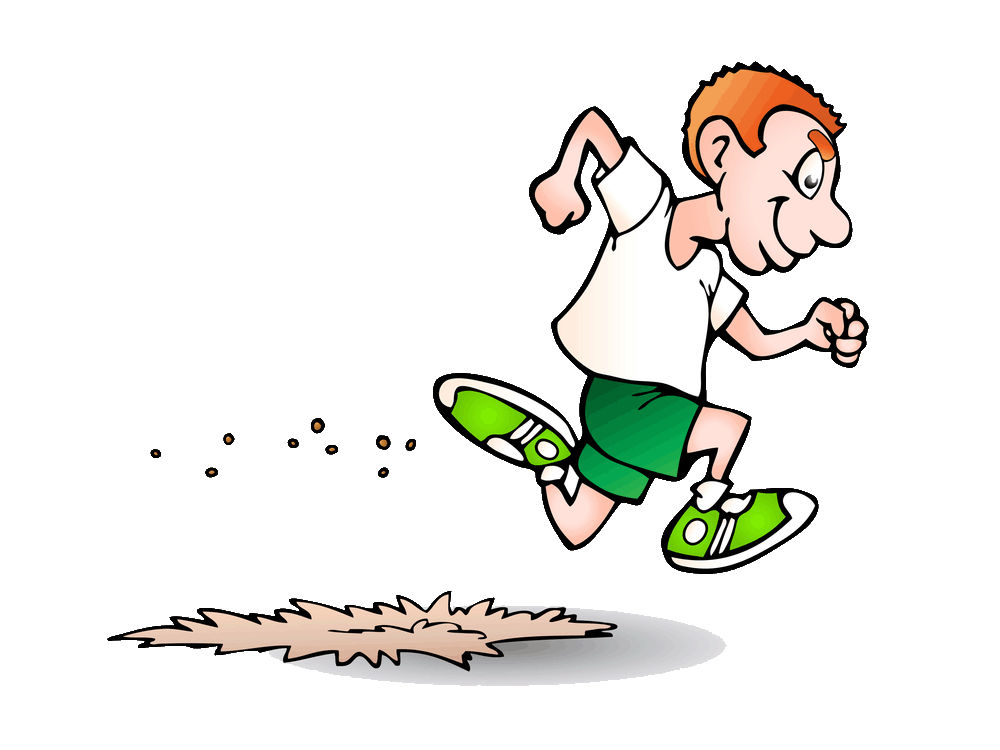 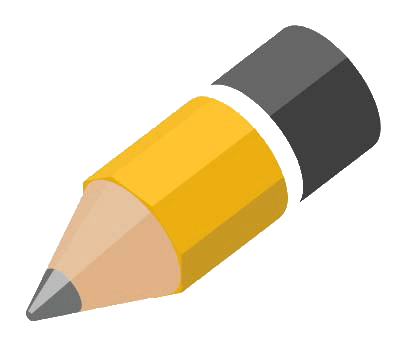 Though I didn’t tell Mom, I really loathed spaghetti - and had since it made me sick in fourth grade.  I knew I would need to eat a significant snack to avoid hunger.
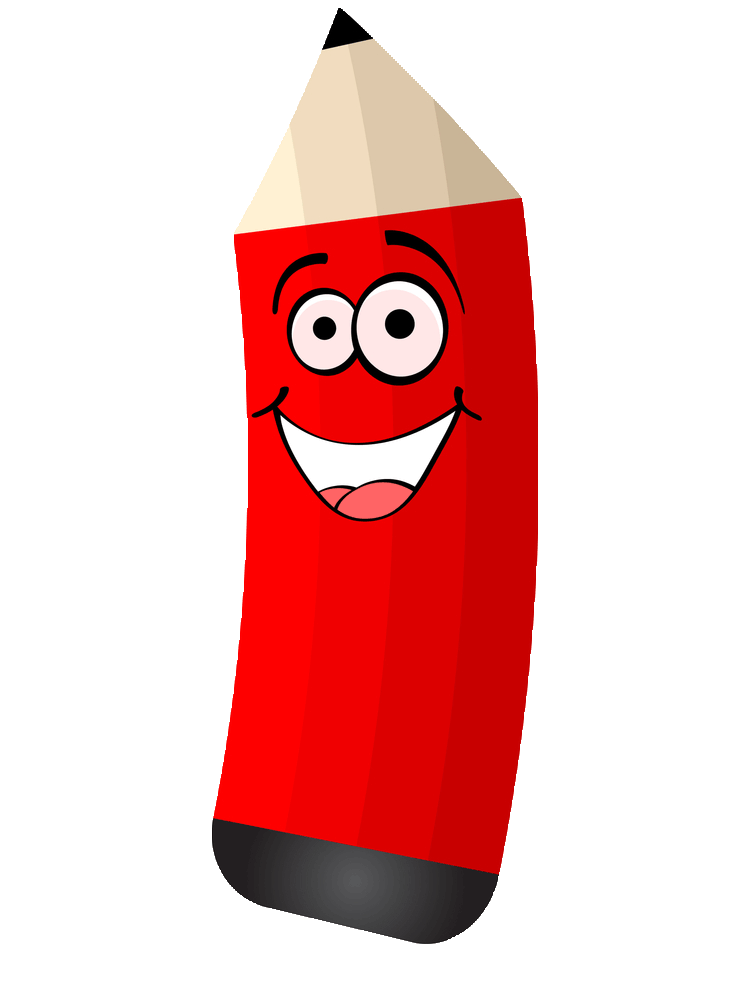 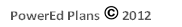 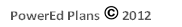 PowerEd Plans   2014
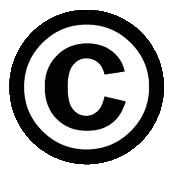 Unit 3-3
Verb Tense
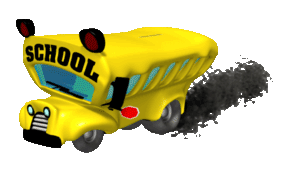 Grammar on the Go!        PowerEd Express
Verb Tense Agreement
The tenses of the verbs (past, present, future) in a sentence must be the same (agree).

When I complain, they chastised me for getting upset.
When I complained, they chastised me for getting upset.
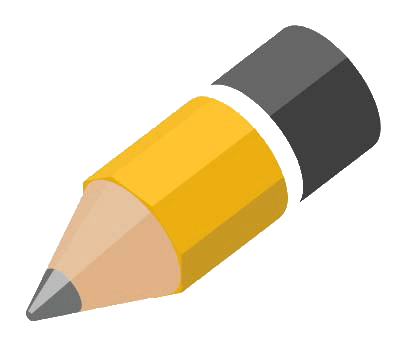 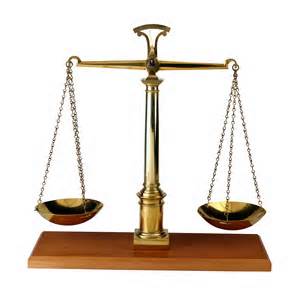 Though I didn’t tell Mom, I really loathed spaghetti - and had since it made me sick in fourth grade.  I knew I would need to eat a significant snack to avoid hunger.
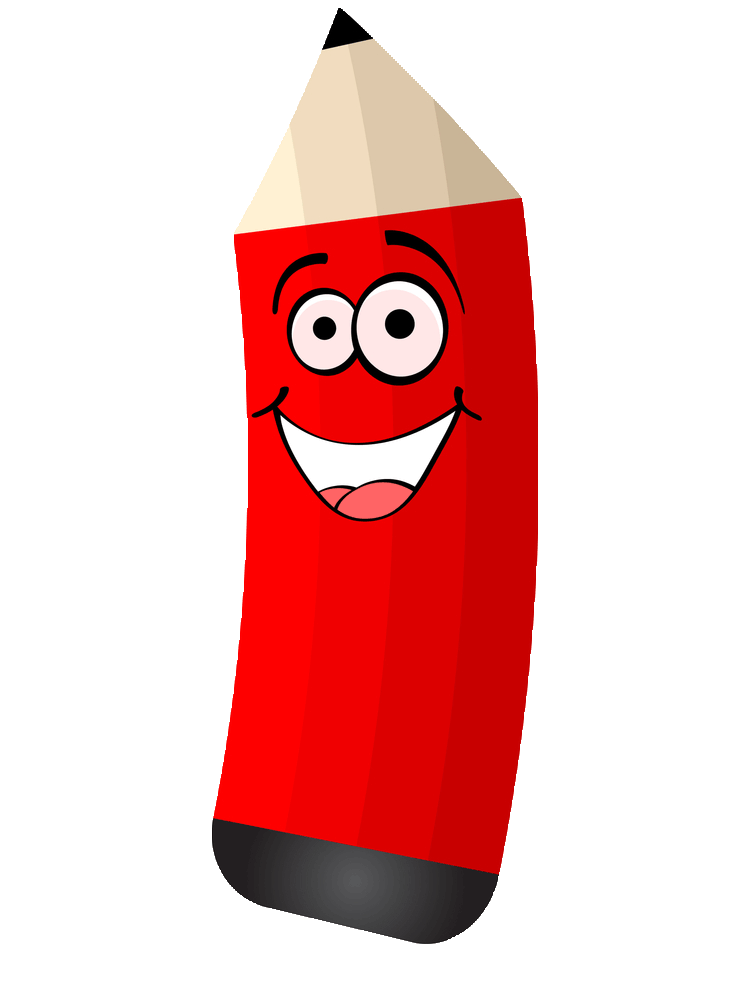 PowerEd Plans   2014
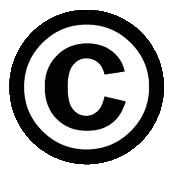 Unit 3-3 
Complex Sentence
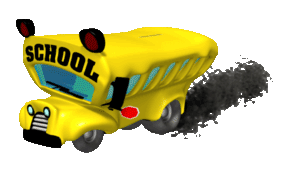 Grammar on the Go!        PowerEd Express
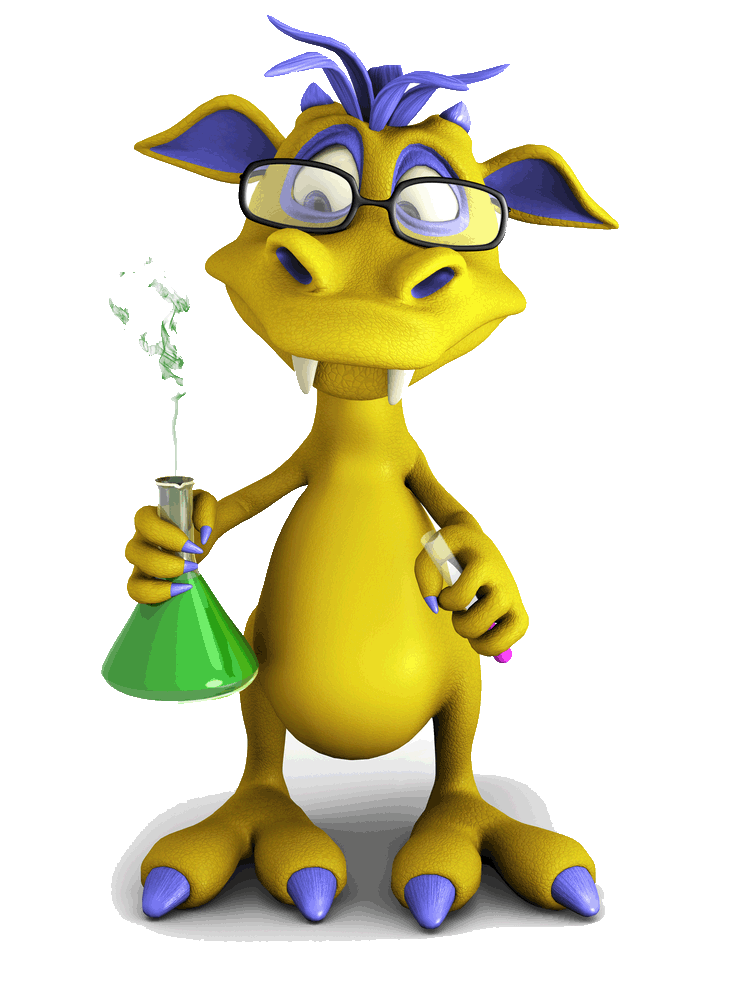 Complex Sentence
A complex sentence has an independent clause joined by one or more dependent clauses. A complex sentence always has a subordinator such as because, since, after, although, or when or a relative pronoun such as that, who, or which.
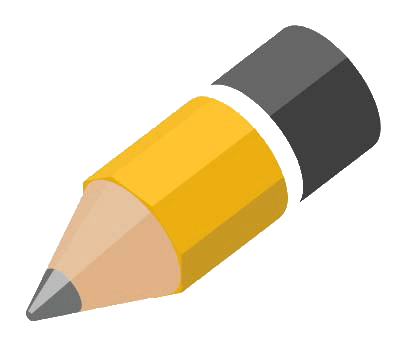 Though I didn’t tell Mom, I really loathed spaghetti - and had since it made me sick in fourth grade.  I knew I would need to eat a significant snack to avoid hunger.
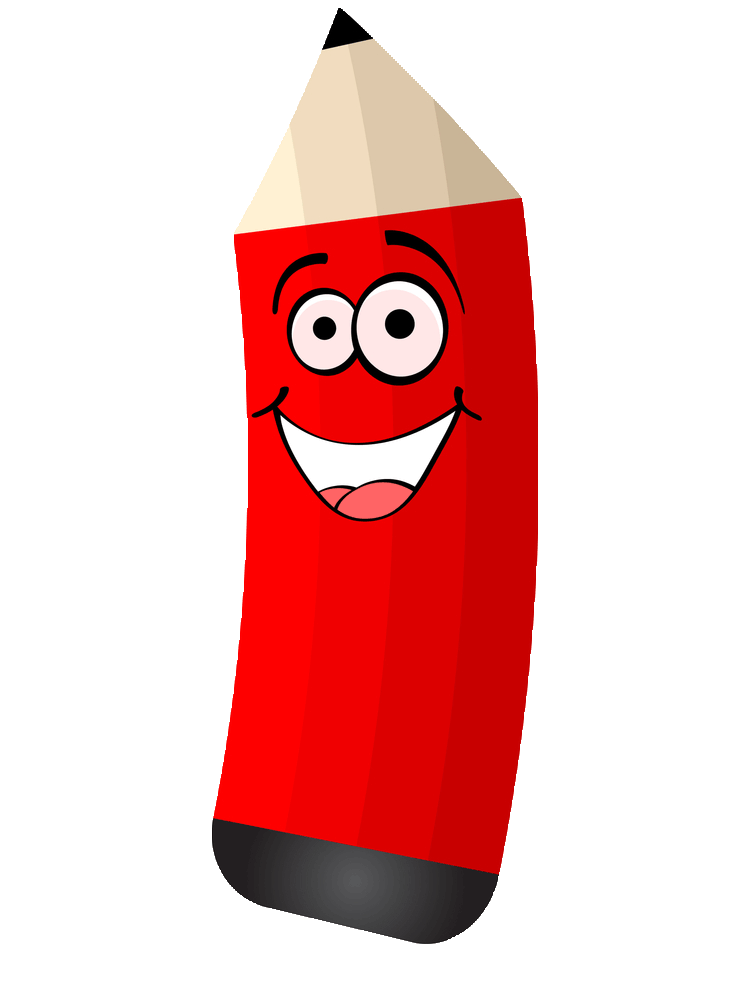 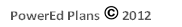 PowerEd Plans   2014
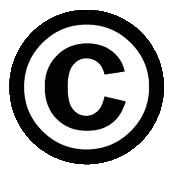 Unit 3-3 
Simple Sentence
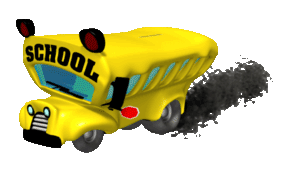 Grammar on the Go!        PowerEd Express
Simple Sentence 

A simple sentence contains a subject and a verb, and it expresses a complete thought.
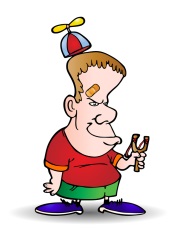 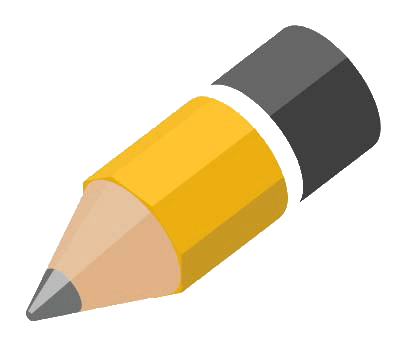 Though I didn’t tell Mom, I really loathed spaghetti - and had since it made me sick in fourth grade.  I knew I would need to eat a significant snack to avoid hunger.
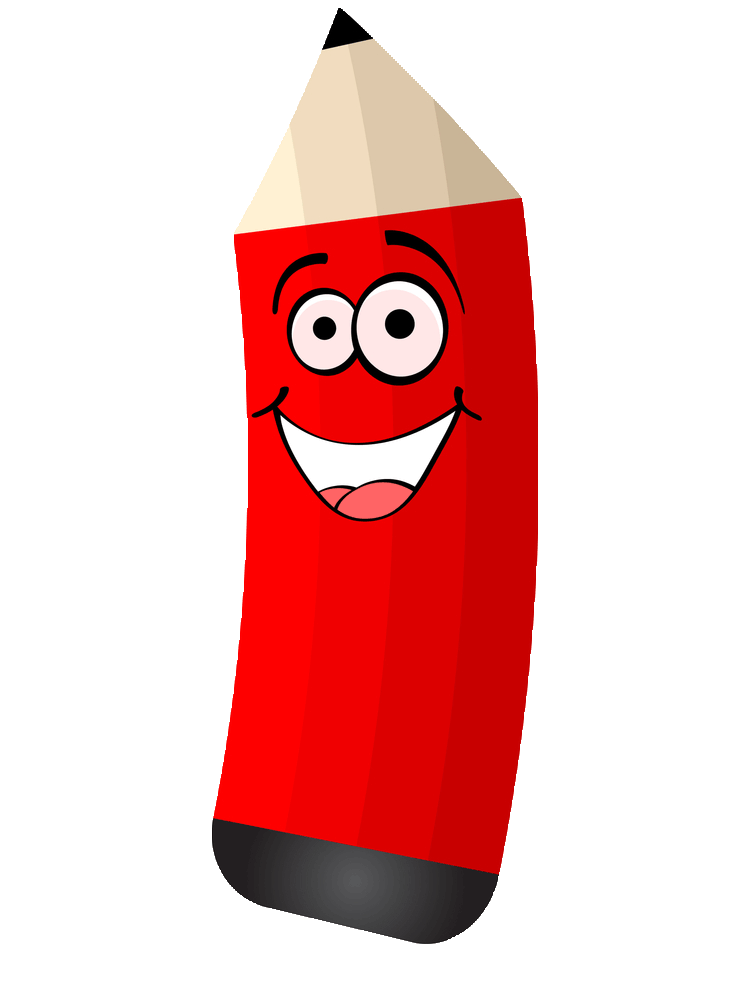 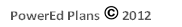 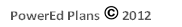 PowerEd Plans   2014
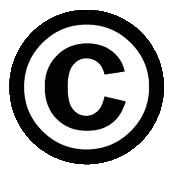 Unit 3-3 
Declarative
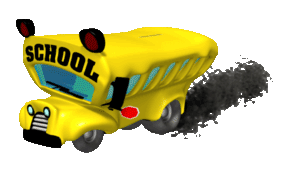 Grammar on the Go!        PowerEd Express
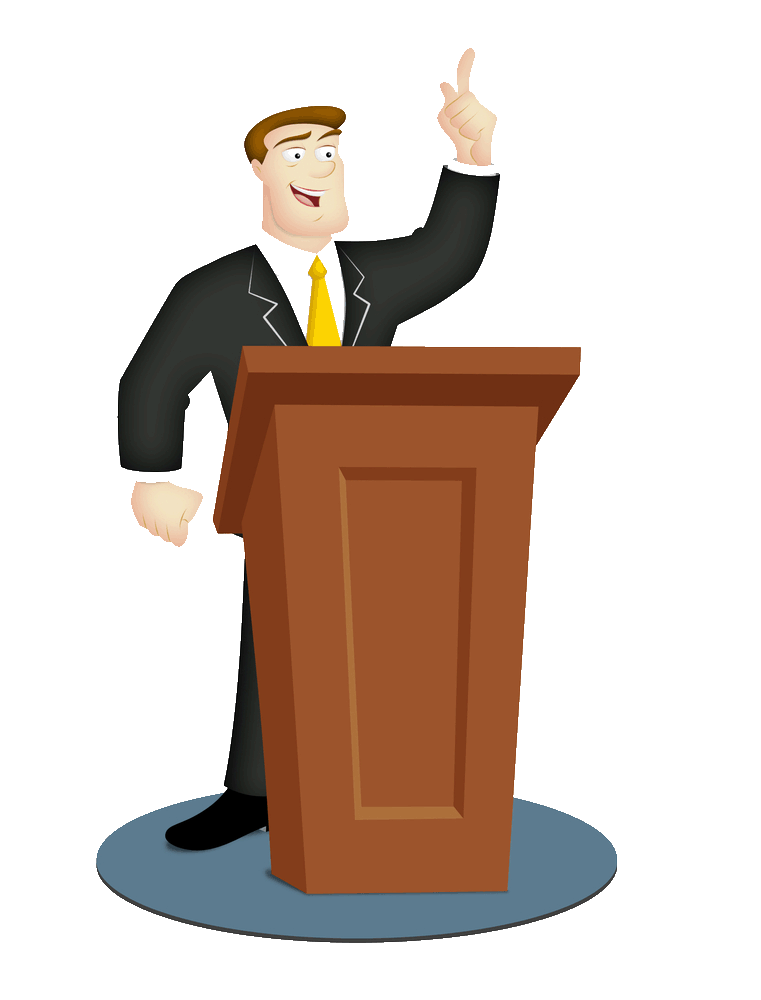 Declarative Sentence

A sentence in the form of a statement.  In a declarative sentence, the subject normally precedes the verb.  A declarative sentence ends with a period.
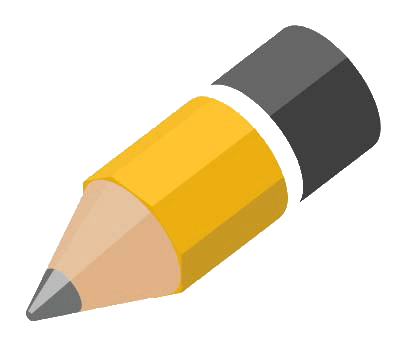 Though I didn’t tell Mom, I really loathed spaghetti - and had since it made me sick in fourth grade.  I knew I would need to eat a significant snack to avoid hunger.
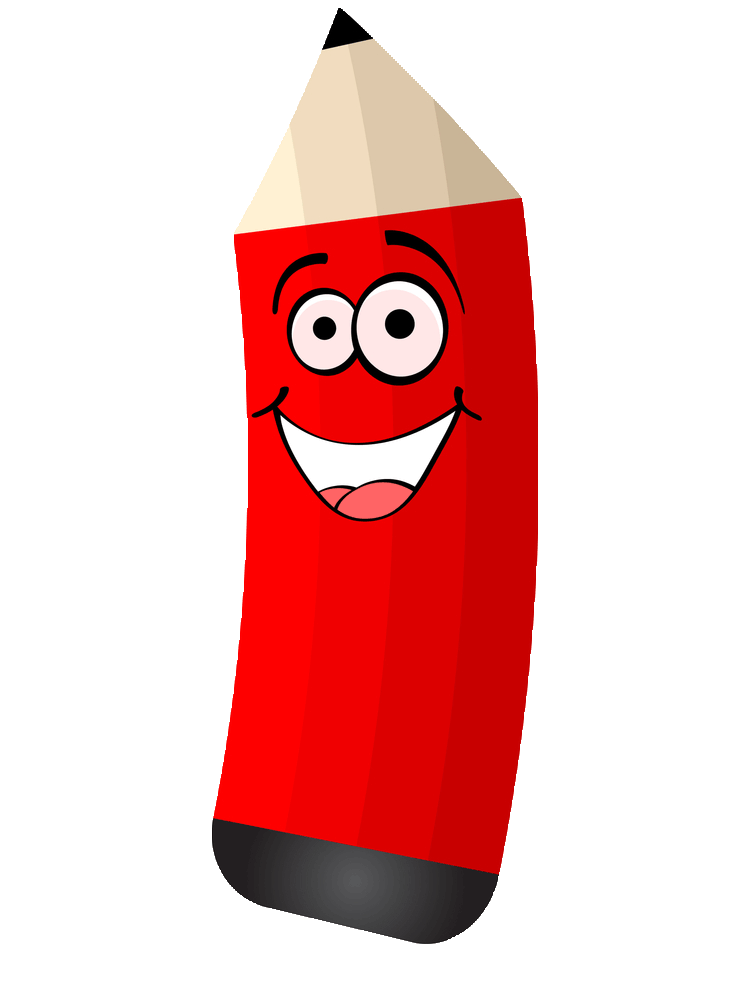 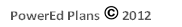 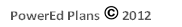 PowerEd Plans   2014
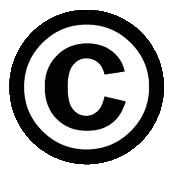 Unit 3-3
Vocabulary
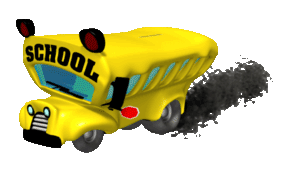 Grammar on the Go!        PowerEd Express
significant
Adjective

      sufficiently great or 
      important to be 
      worthy of attention; 
      noteworthy
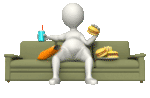 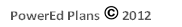 PowerEd Plans   2014
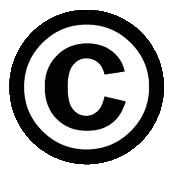